BREXIT
Vypracovala Becky Kay Livingstonová, 481140
Co je brexit?
Proces vystoupení Spojeného království Velké Británie a Severního Irska z Evropské unie
Složené slovo z Britain (Británie) + exit (odchod)
20. února 2016 - projev Davida Camerona
23. června 2016 – referendum
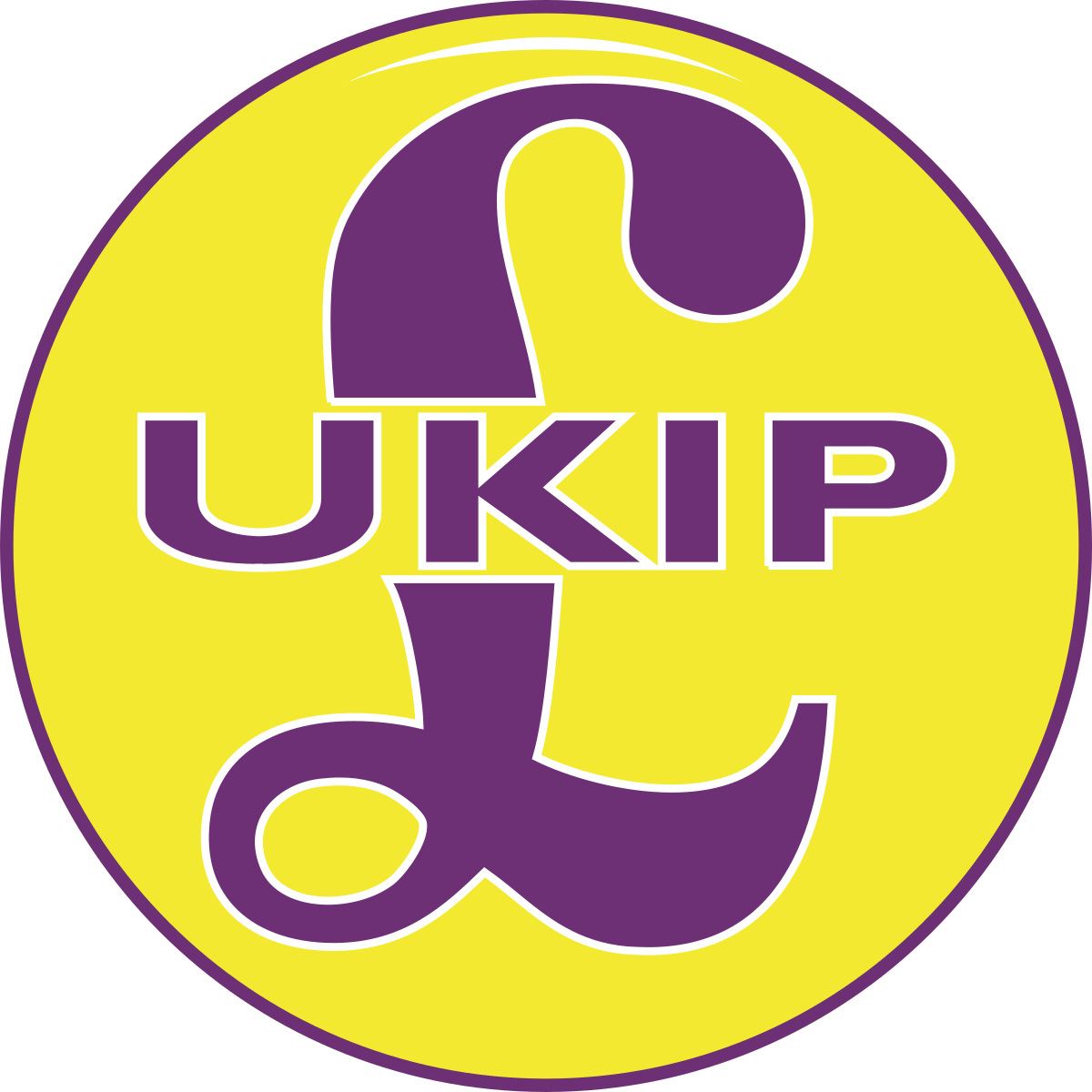 Proč referendum?
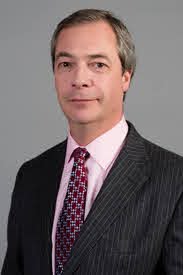 Euroskeptici ve straně Davida Camerona 
Vítězství ve dvou předchozích referendech, která vyhlásil
Nigel Farage - UKIP
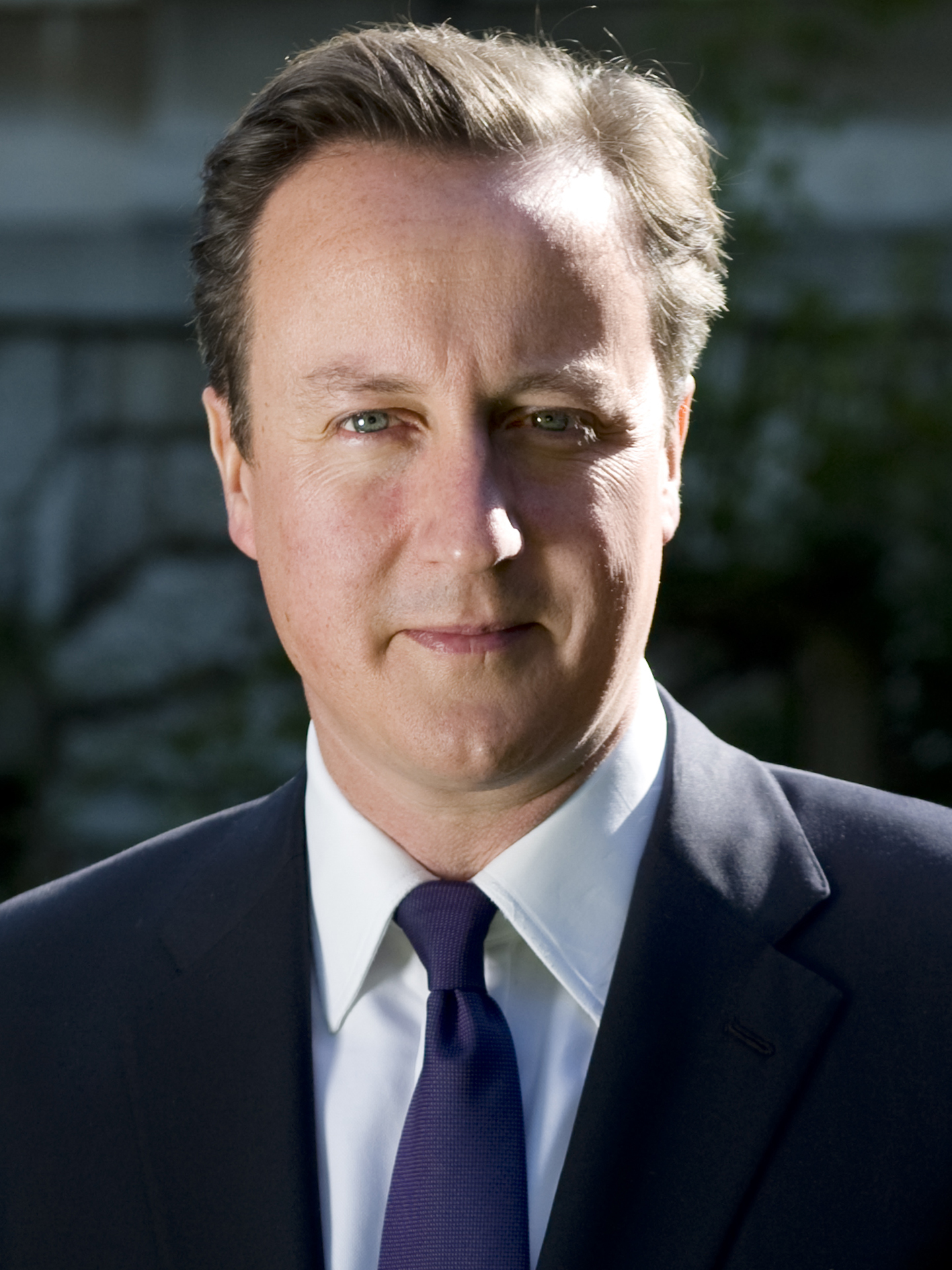 David Cameron
Jeremy Corbyn
Sadiq Khan
Theresa May
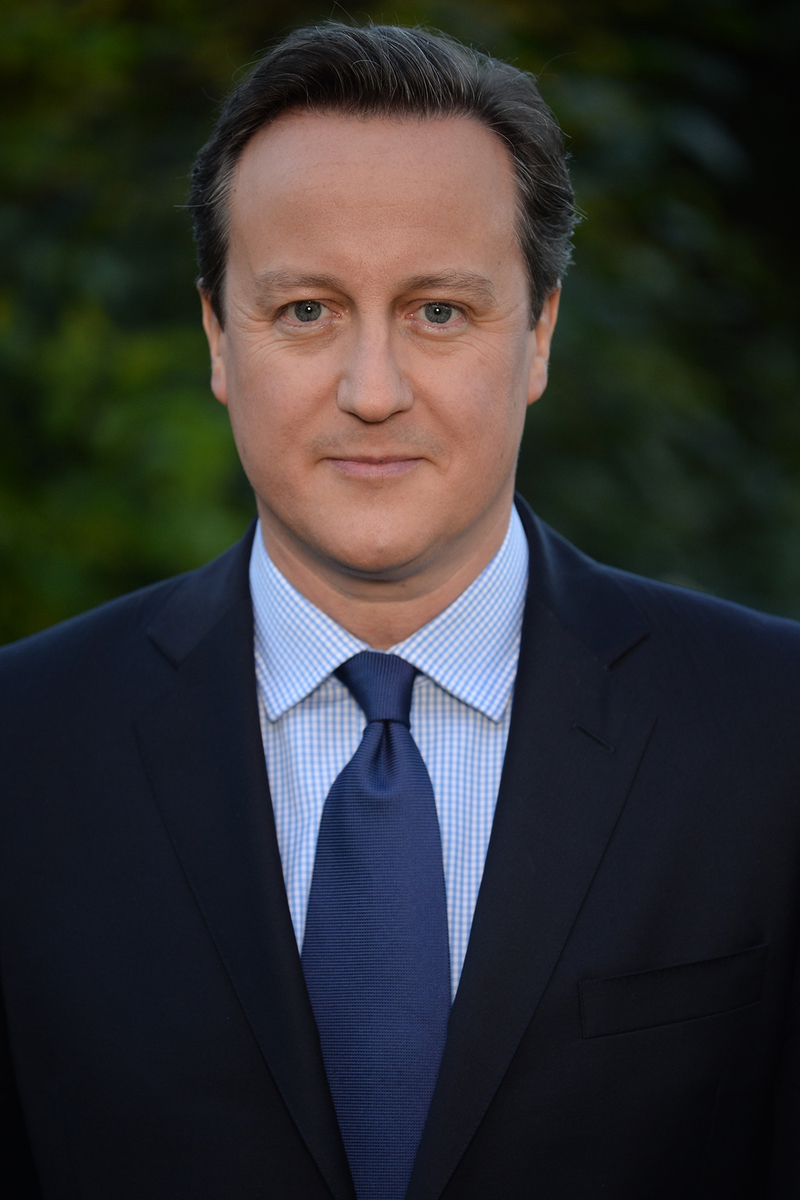 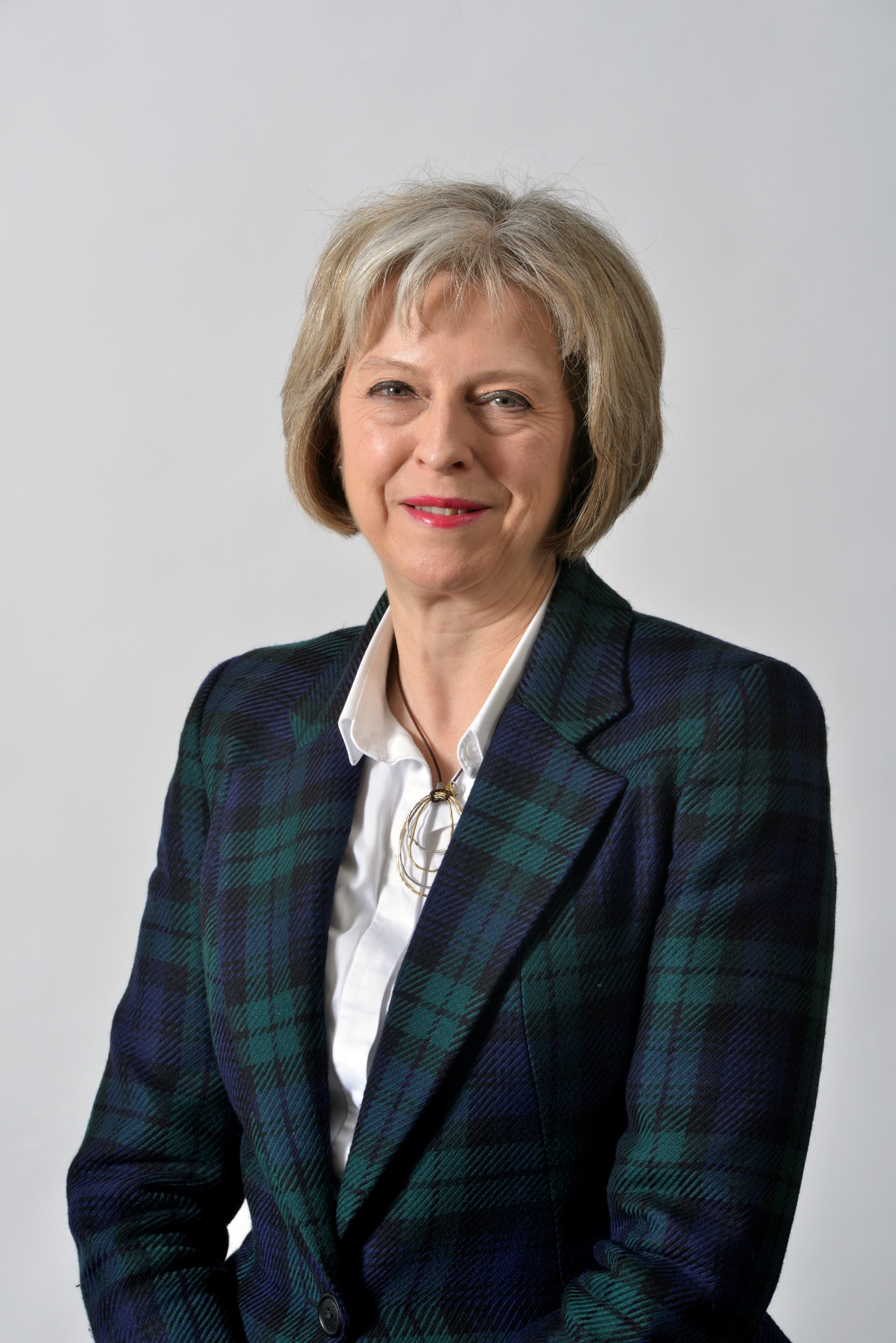 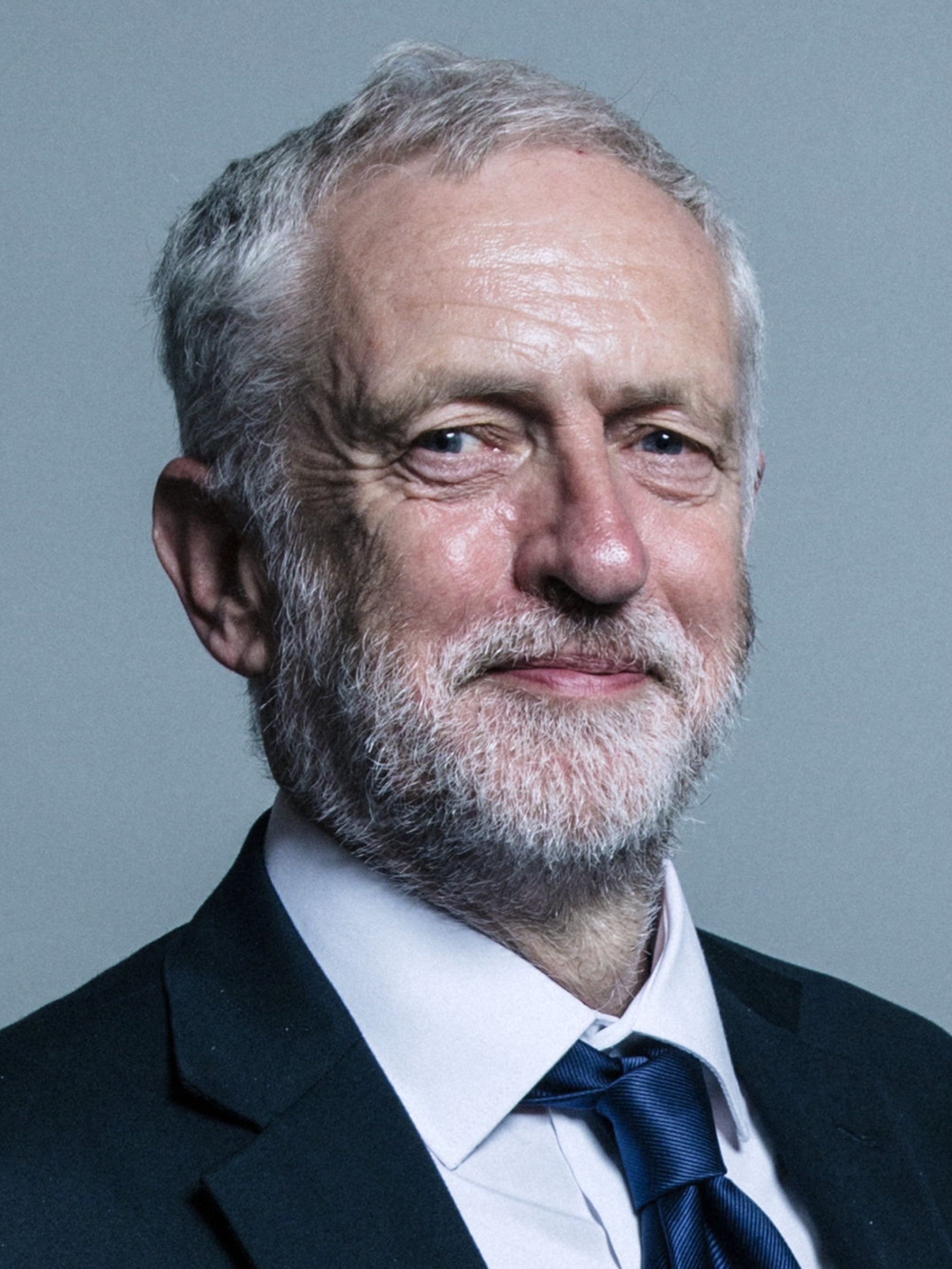 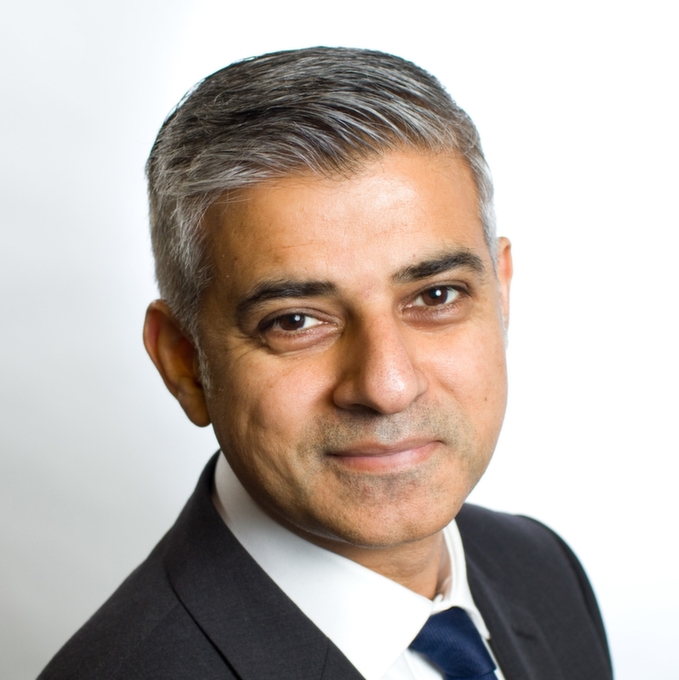 Labouristická strana
Konzervativní strana
Boris Johnson
Nigel Farage
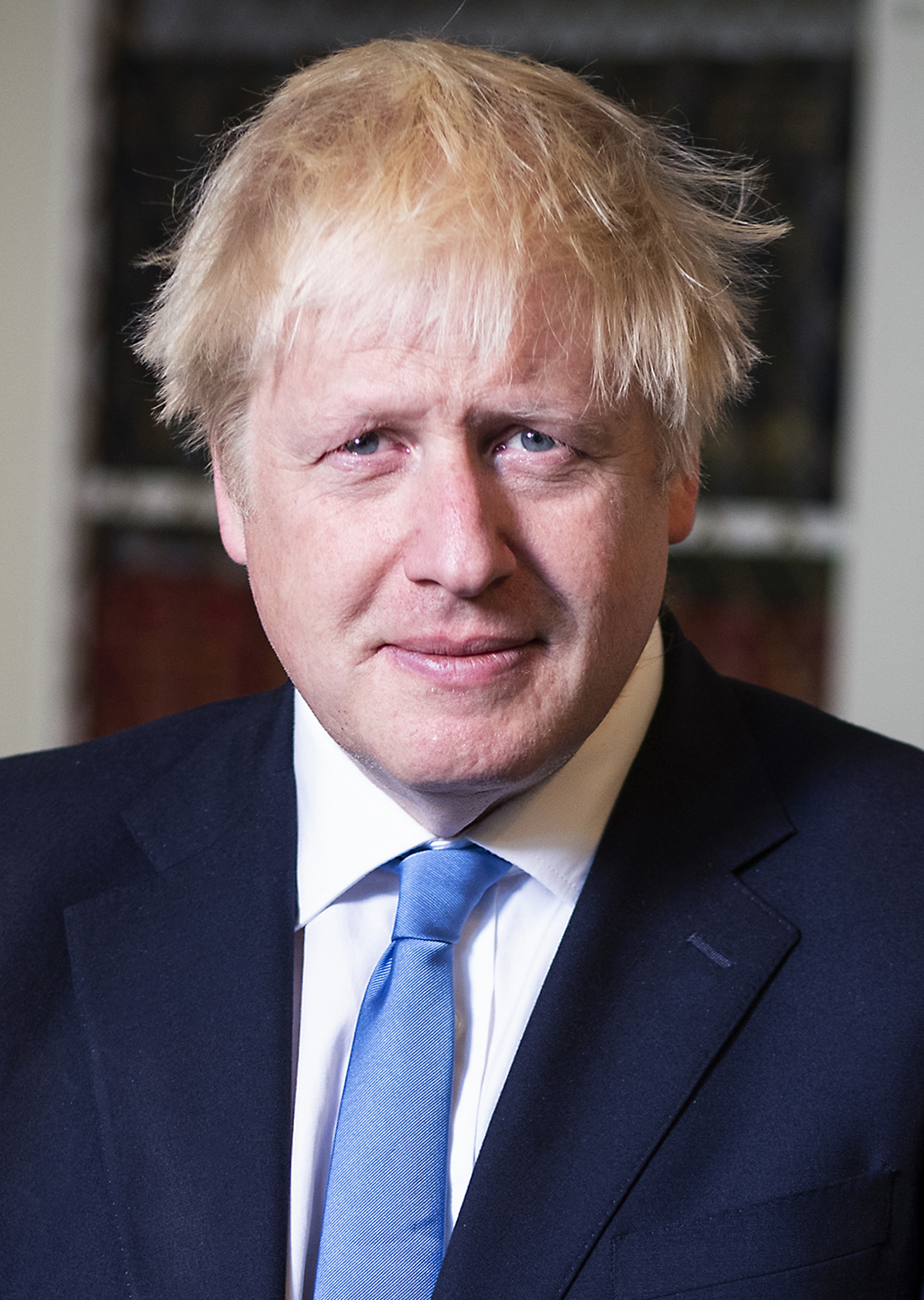 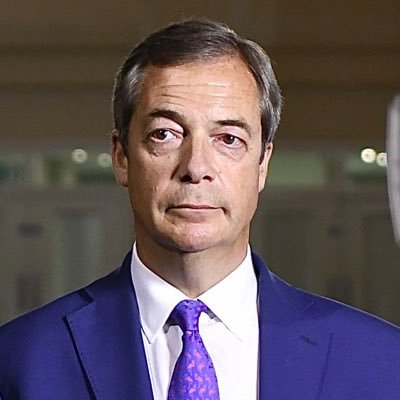 Proč vyhrál odchod?
Proč vyhrál odchod?
Konzervativní strana
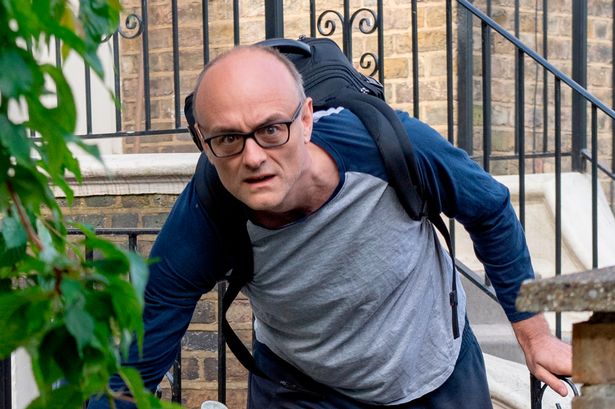 Kampaně
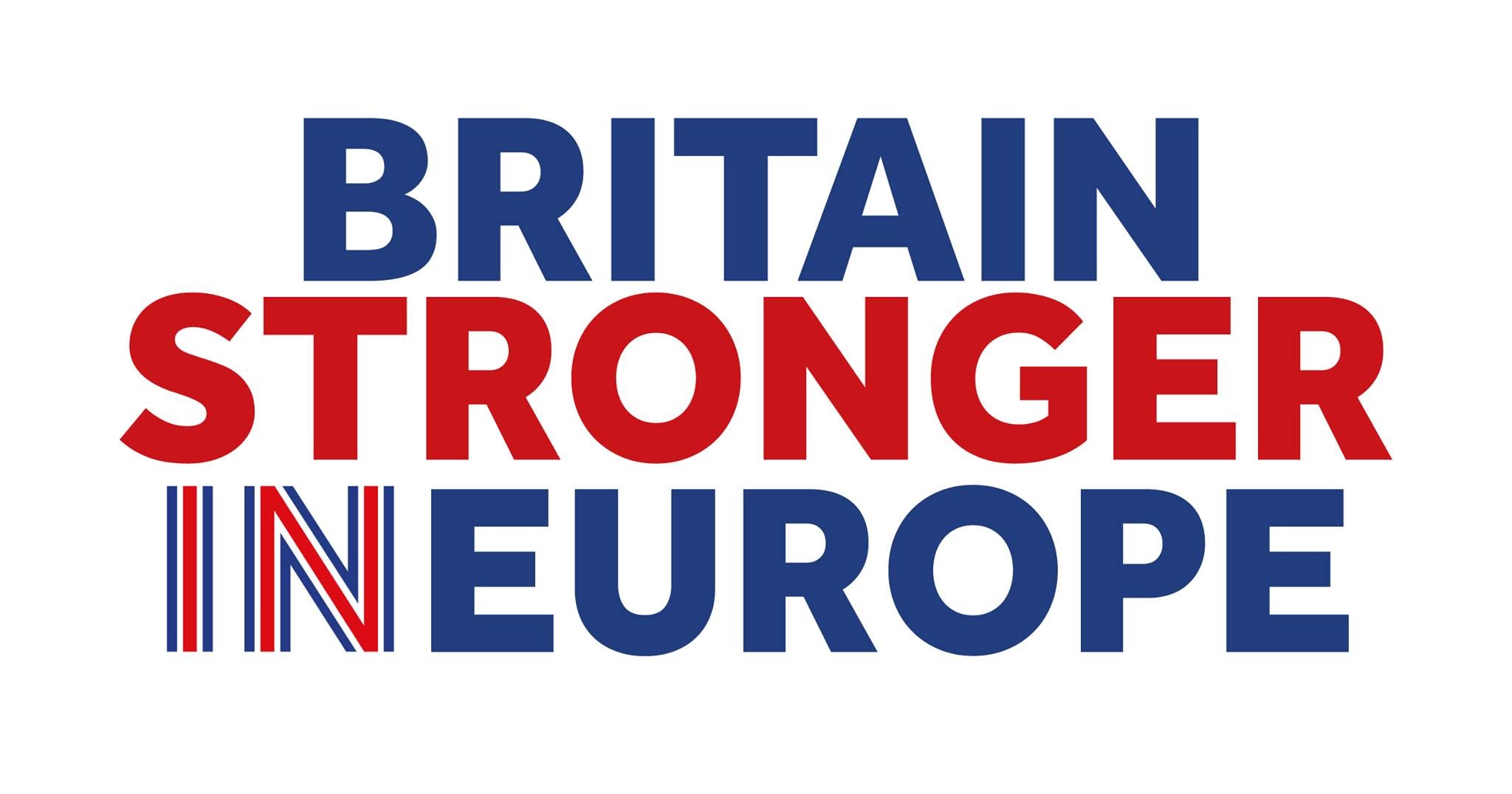 Vote Leave
Dominic Cummings
Nespokojenost z řady Britů s EU, neznalost 
Problémy Británie – slibovali nesplnitelné
Nespolupracoval s Faragem a UKIPem, který se zaměřoval na migraci (kontroverzní téma)
Boris Johnson
AggregateIQ, Cambridge Analytica
Britain Stronger in Europe 
zaměřila se hlavně na ekonomiku a fakta, ne na emoce, na čemž Vote Leave postavila celou svou kampaň
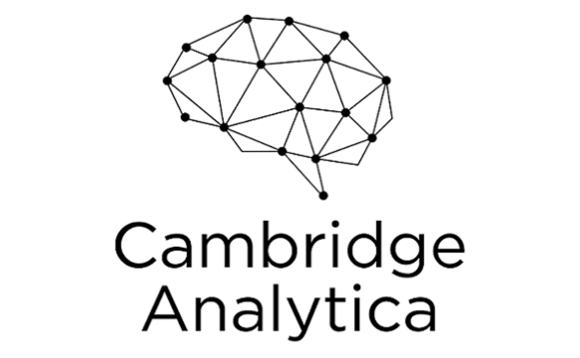 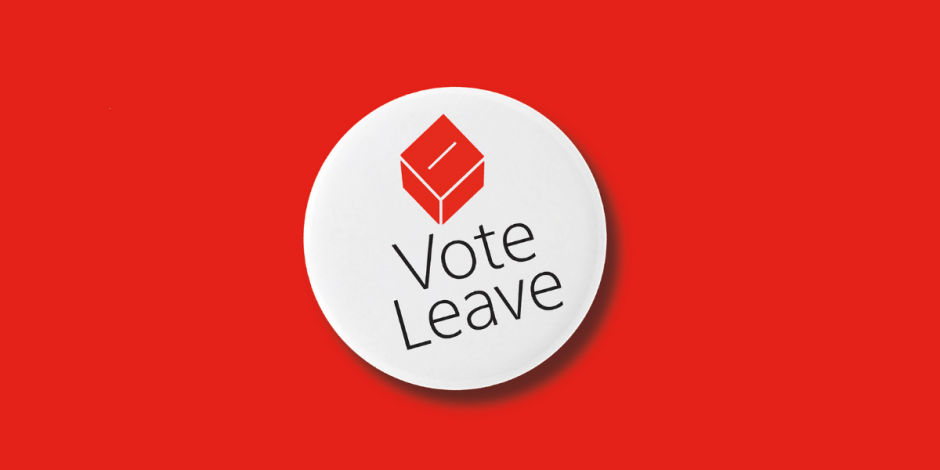 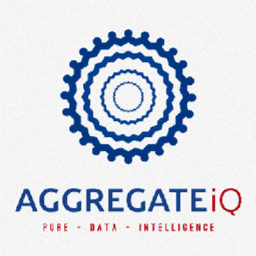 Pro odchod hlasovalo necelých 52% lidí, 48% pro zůstání.
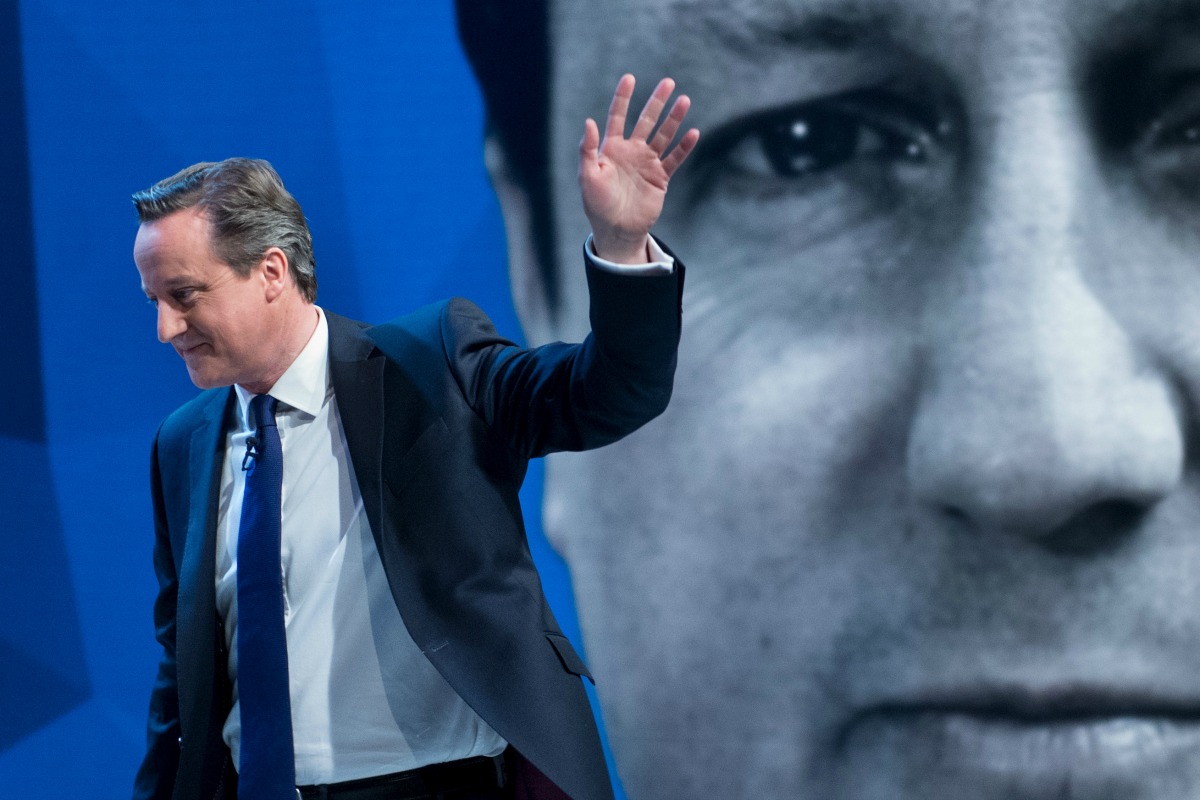 Co se dělo po referendu?
Rezignace premiéra Davida Camerona
29. března 2017– Spojené království oficiálně oznámilo úmysl vystoupit z EU
Článek 50 Lisabonské smlouvy – dvouletá lhůta
Nástup nové premiérky - Theresa May, bývalá ministryně vnitra
Začala pracovat na dohodě o vystoupení z EU
18. dubna.2017 vyhlásila předčasné volby - ve volbách ale ztratila 13 křesel, naopak Labouristé včele s Corbynem si polepšili o 30 křesel
Dohodu o brexitu odmítlo 432 poslanců  pochybnosti o tom, že by k brexitu došlo už 29.března 2019
Následující dvě upravené verze dohody byly taky odmítnuty – hlasování o No-deal brexitu (vystoupení VB bez dohody) – opět prohrála
Žádost EU o prodloužení lhůty odchodu do 31. října 2019
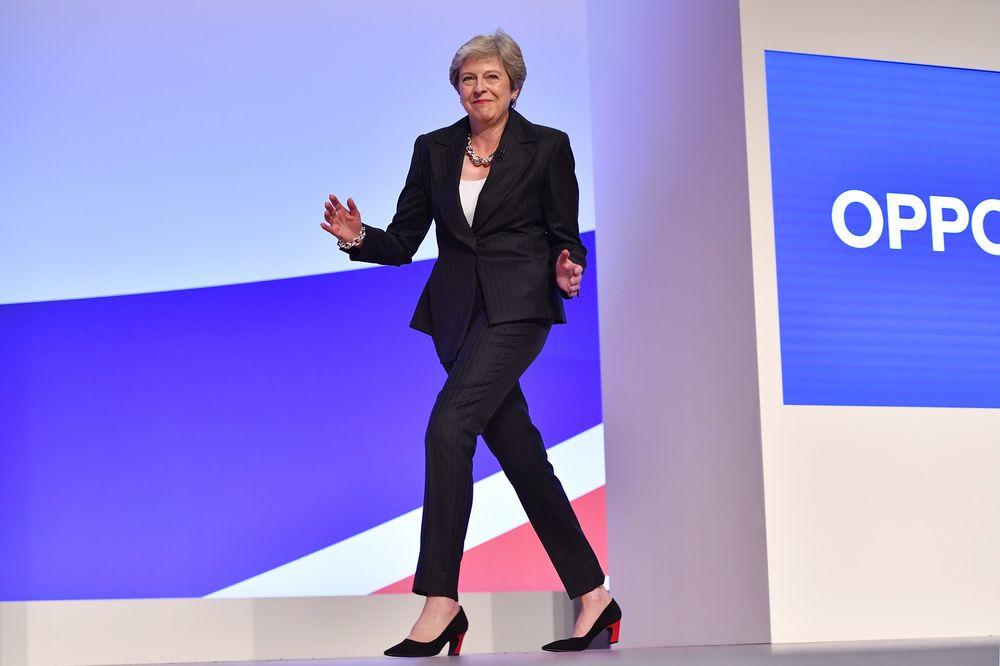 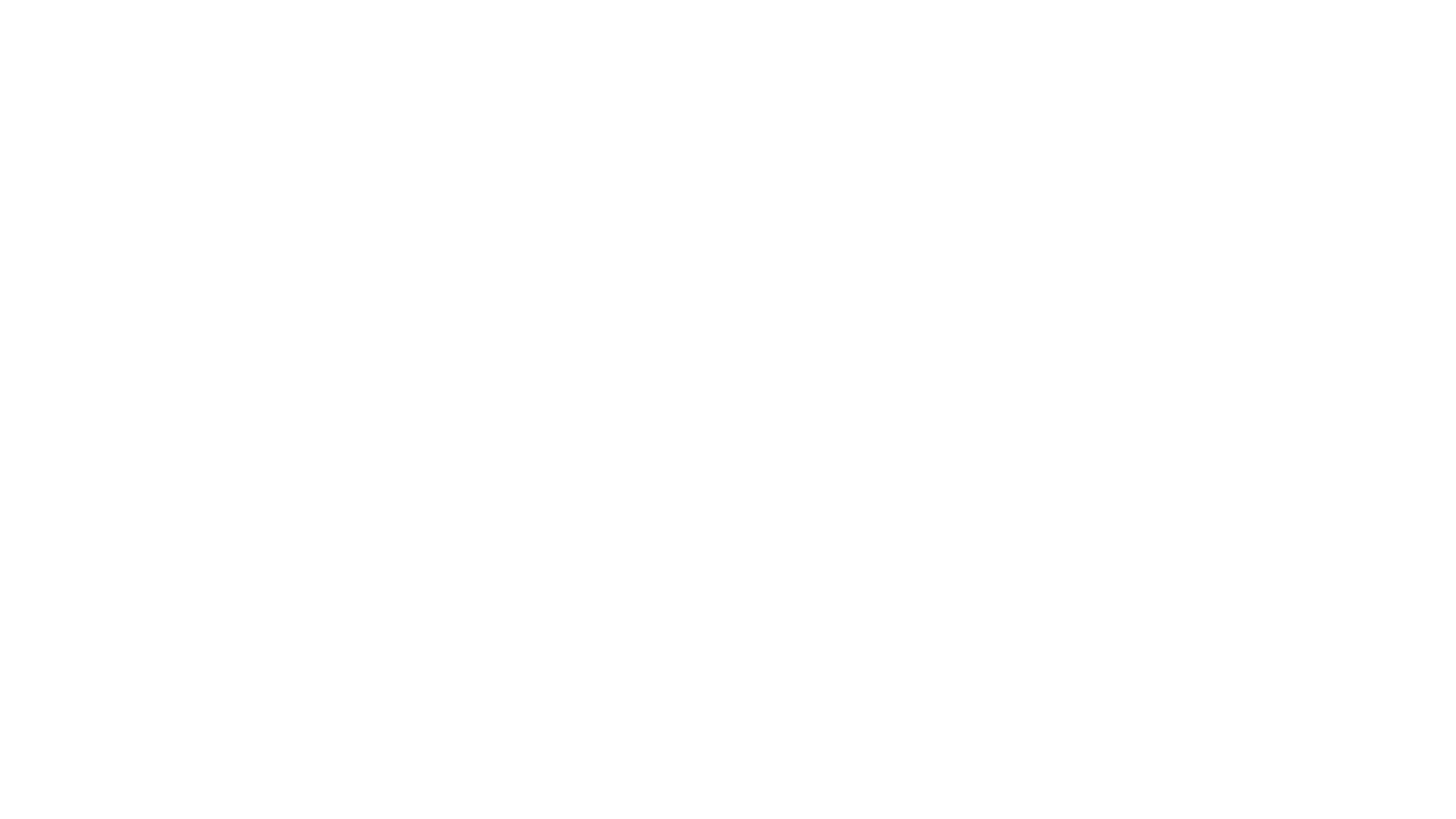 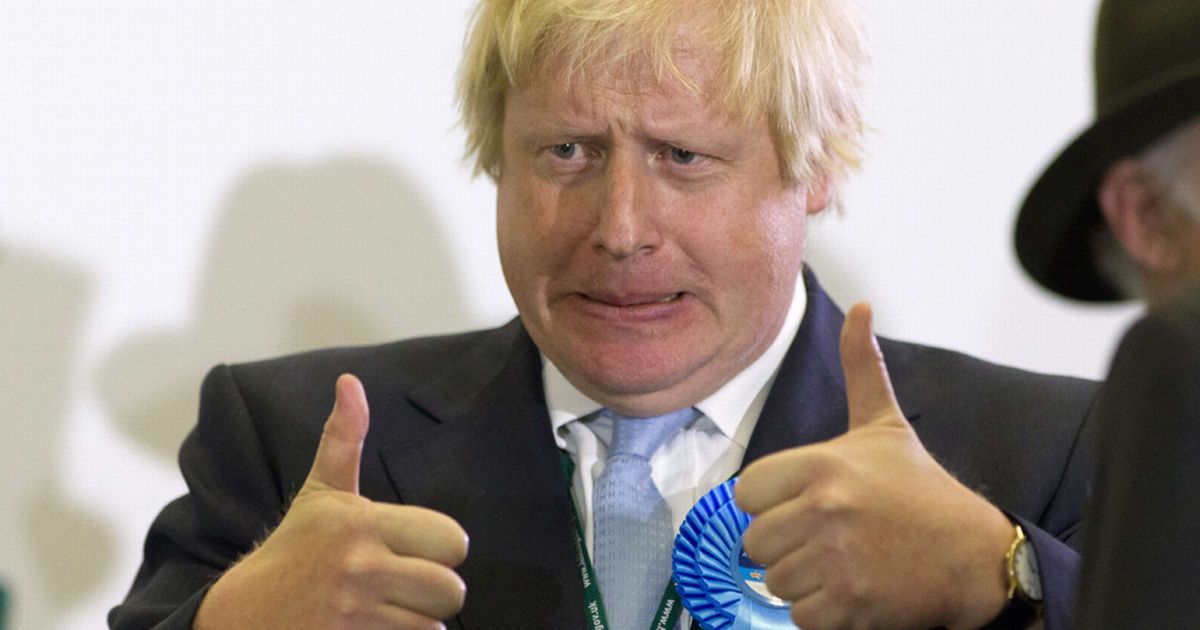 Premiérka ztratila důvěru většiny konzervativních poslanců - ohlásila odstoupení jak z funkce vůdce strany, tak z postu předsedy vlády
24.července 2019 nastoupil Boris Johnson
Plán Johnsona – buď vyjednat s Evropskou komisí lepší podmínky (hlavně časové omezení backstopu pro Severní Irsko) nebo provést tvrdý no-deal brexit
Pokusil se na 5 týdnů pozastavit Dolní komoru - soud po několika dnech rozhodl, že to je protizákonné
Johnsona čekalo první hlasování - opozice mu chtěla zablokovat no-deal brexit, Johnson prohrál  brexit posunutý na 31. ledna 2020
21 konzervativců se v hlasování postavilo proti Johnsonovi – Johnson je vyhodil ze strany  Johnson premiérem menšinové vlády – pokus o vyvolání předčasných voleb (15. října 2019), poslanci odmítli
12. prosince 2019 – předčasné volby, výhra konzervativní strany Johnsona
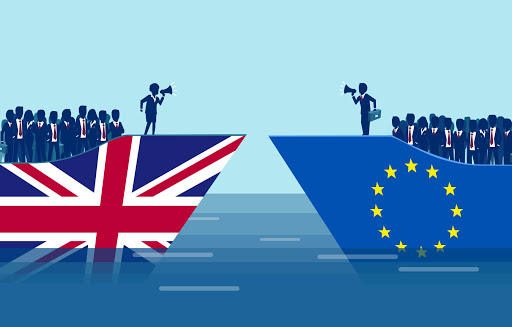 23. ledna 2020 královna Alžběta II. podepsala zákon k brexitové dohodě – zákon tak vstoupil v platnost 
31. ledna 2020 definitivně skončilo členství Spojeného království v Evropské unii - nastalo 11měsíční přechodné období, během něhož musí Velká Británie dále plnit závazky k EU
Zdroje
https://www.brexitinfo.cz/cs_cz/vystoupeni-velke-britanie-z-eu/
https://www.consilium.europa.eu/cs/policies/eu-uk-after-referendum/
https://zpravy.aktualne.cz/brexit/l~094c20bad6e911e59045002590604f2e/
https://metro.co.uk/2018/12/11/david-cameron-call-referendum-brexit-8231803/
https://www.standard.co.uk/lifestyle/london-life/how-will-straw-and-dominic-cummings-are-pulling-the-strings-of-the-eu-referendum-power-players-a3188156.html
https://www.theguardian.com/uk-news/2018/mar/31/aggregateiq-canadian-tech-brexit-data-riddle-cambridge-analytica
https://www.theguardian.com/politics/2019/oct/17/how-is-boris-johnson-brexit-deal-different-from-theresa-may